Customizing your Search Engine
Shaurya Rohatgi

Thanks to Agnese Chiatti
Recap
Crawling the necessary contents with Scrapy
Dumping the results in mirror format for HTML pages
Retrieving the stored HTML pages from file system
Indexing the crawled contents into Elasticsearch
Time to create your own interface!
Test & Trials from Kibana First
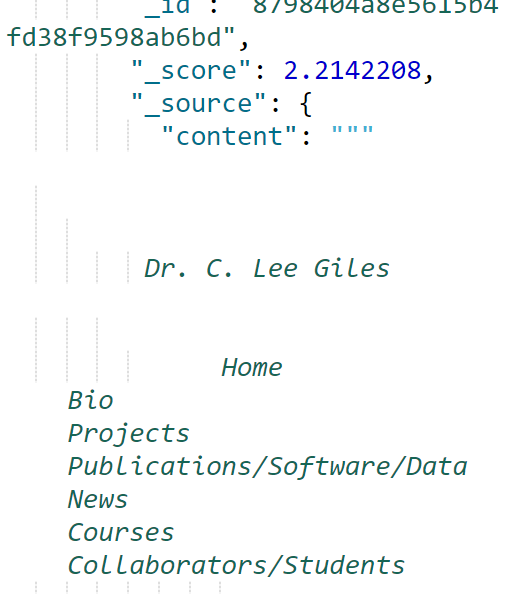 query for a specific keyword
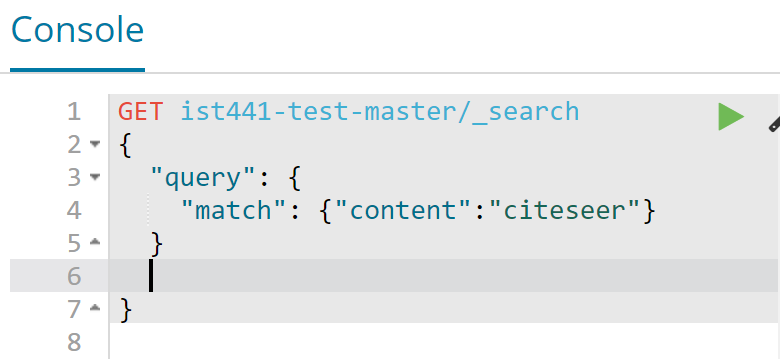 [Speaker Notes: GET ist441-test-master/_search
{
  "query": {
    "match": {"content":"citeseer"}
  }
  
}]
Test & Trials from Kibana First
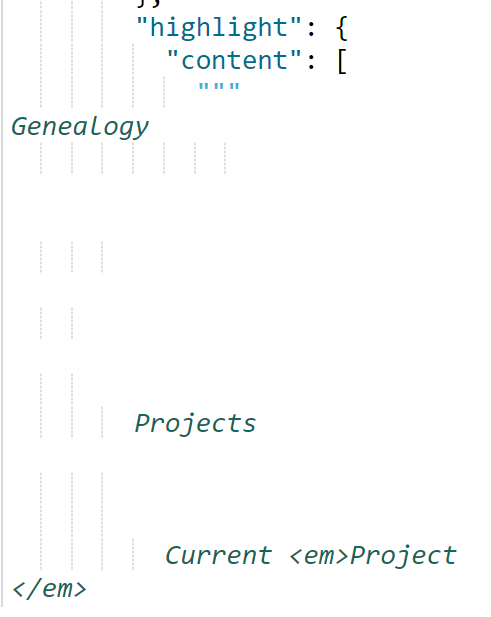 Adding Text Highlighting
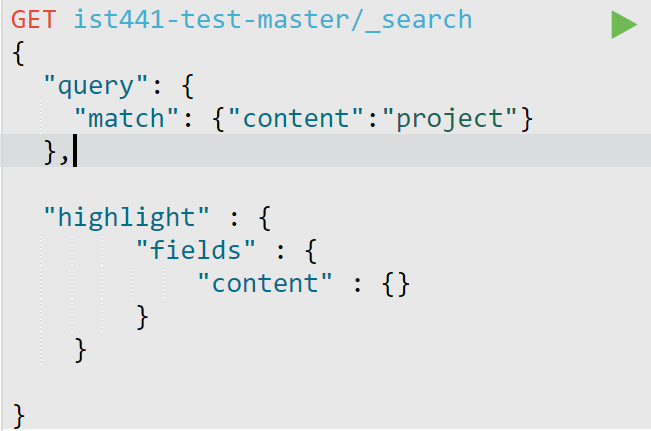 [Speaker Notes: GET ist441-test-master/_search
{
  "query": {
    "match": {"content":"project"}
  },
  
  "highlight" : {
        "fields" : {
            "content" : {}
        }
    }
  
}]
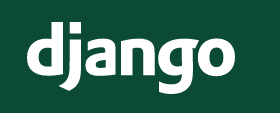 Django Web Apps in a nutshell
Python scripts are run as backend
Front-end is handled through HTML and CSS
Project with specific folder structure 
We are interested in models.py, views.py and HTML templates specifically
For more details you can check out the docs (we are using version 1.5)
Visit your baseline search page
From a browser (in VLABS or other classroom computer)visit:http://ist441giles.ist.psu.edu:808 + team no/homee. g.  http://ist441giles.ist.psu.edu:8081/home for team 1
 http://ist441giles.ist.psu.edu:8090/home for team 10
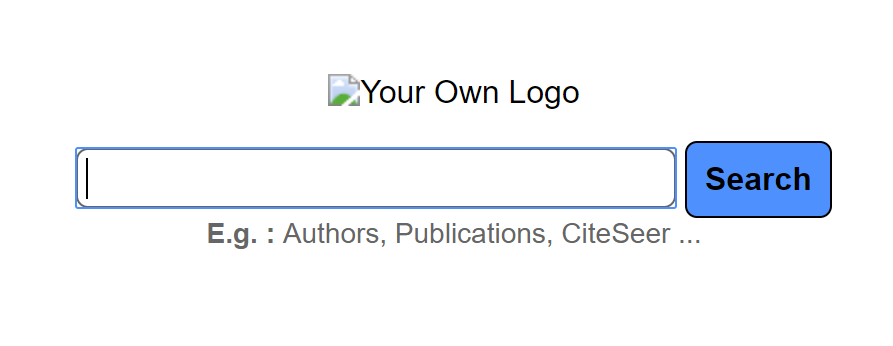 models.py
under /data/ist441/teamno/search/interface/rsc/models.py
Defines the “database” object that you will be dealing with
Here you can model the attributes your search results will have
… as Python objects
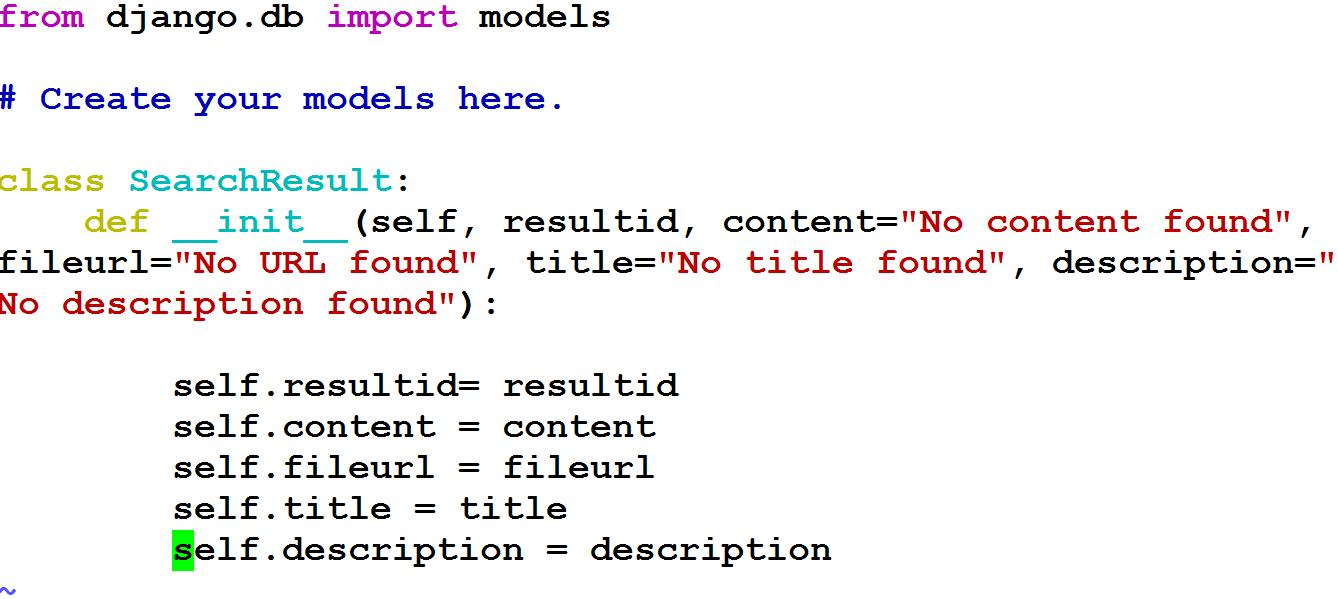 views.py
under /data/team<id>/UI/ist441/ist441/seer/views.py

Defines dynamics (i.e., which HTML page is viewed and when)
through Python methods
Thus, we can use the Elasticsearch API for Python
To link the interface we the Lucene index we created last time
What you will need to change for this demo
Your team’s Elasticsearch port number -- line 16
Your index name (based on the index created during the last tutorial) -- line 19
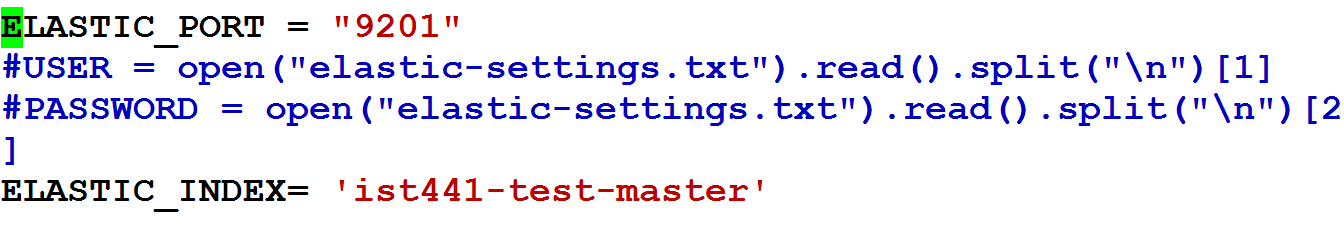 Adding the Pagination Feature
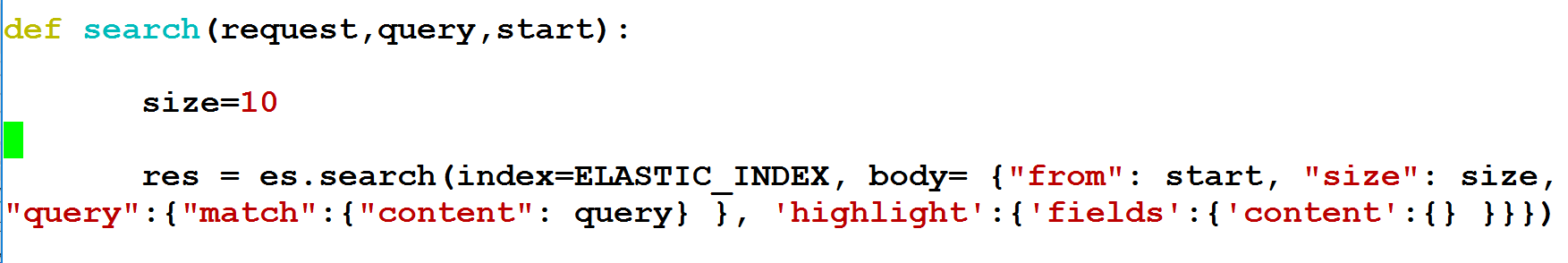 The actual HTML interface
All HTML templates used for this demo are stored under/data/team<id>/UI/ist441/ist441/seer/templates/seer/

index.html is the main page
htmlresult.html handles the look of your result list

/data/team<id>/UI/ist441/ist441/ist441/settings.py
Text search and Highlighting in action
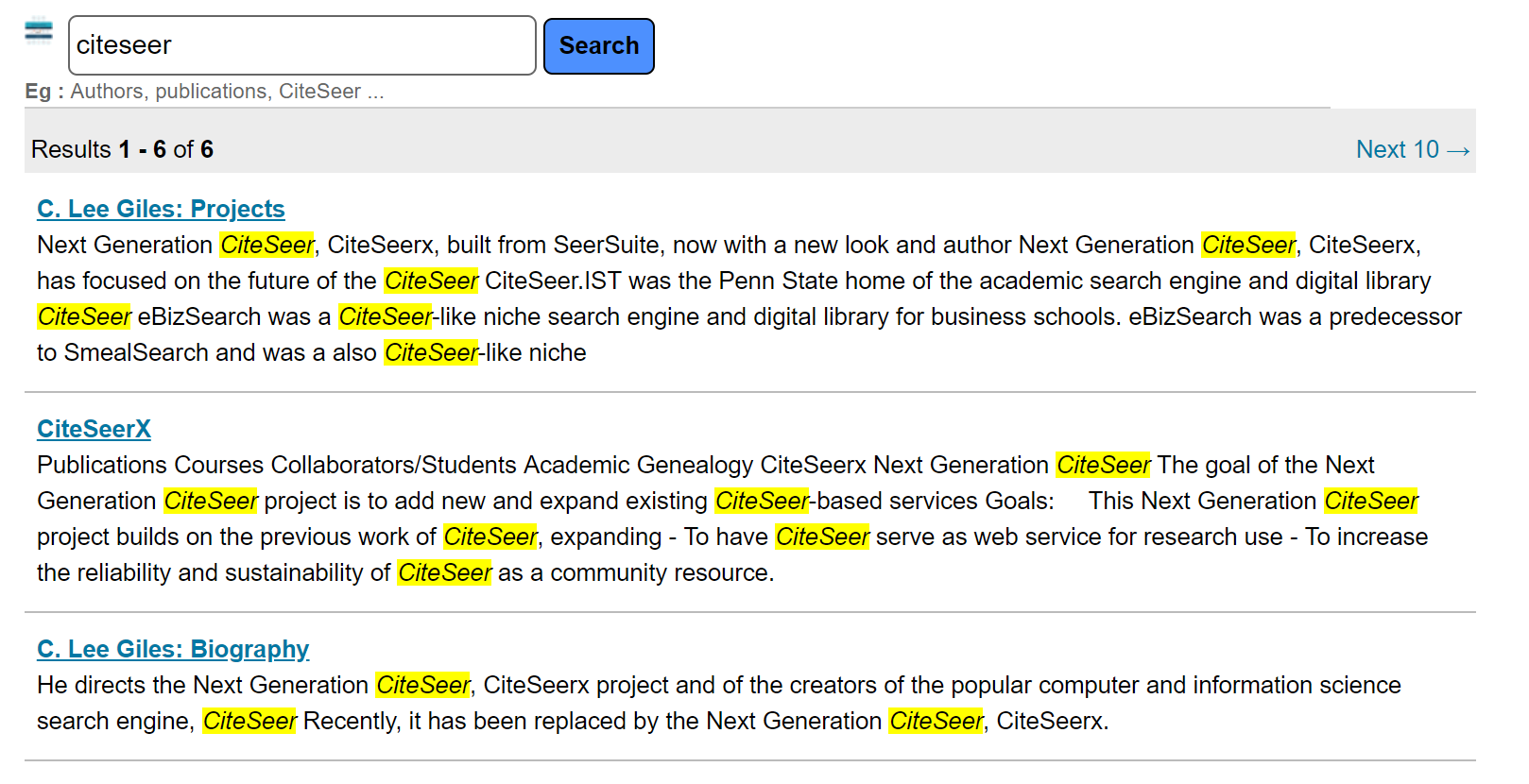 Take-home message
After this basic tutorial you should be able to:
Link the static HTML pages you previously crawled and indexed to a Web interface
Play around with the search bar to verify that you get the same results as from the Kibana console
Next…
You can go ahead and add your own Logo, custom interface features gradually and check the results as you go
Questions?